Навчально-виховний комплекс “Томашпільська загальноосвітня школа І-ІІІ ступенів-гімназія”
Модель превентивної освіти у Школі, дружній до дитини
Завдання превентивної освіти
Суб’єкти превентивної освіти
Структурна модель
Особистість учня
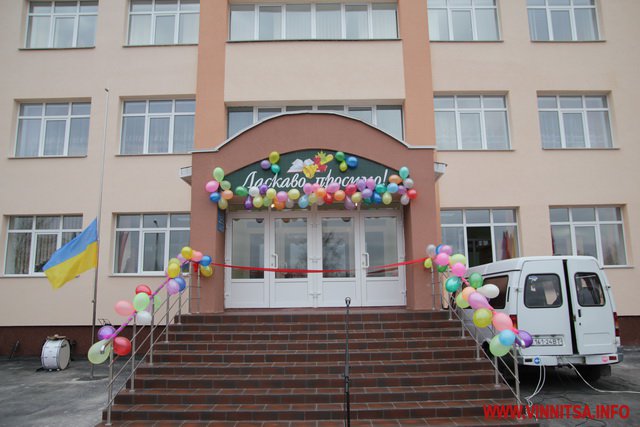 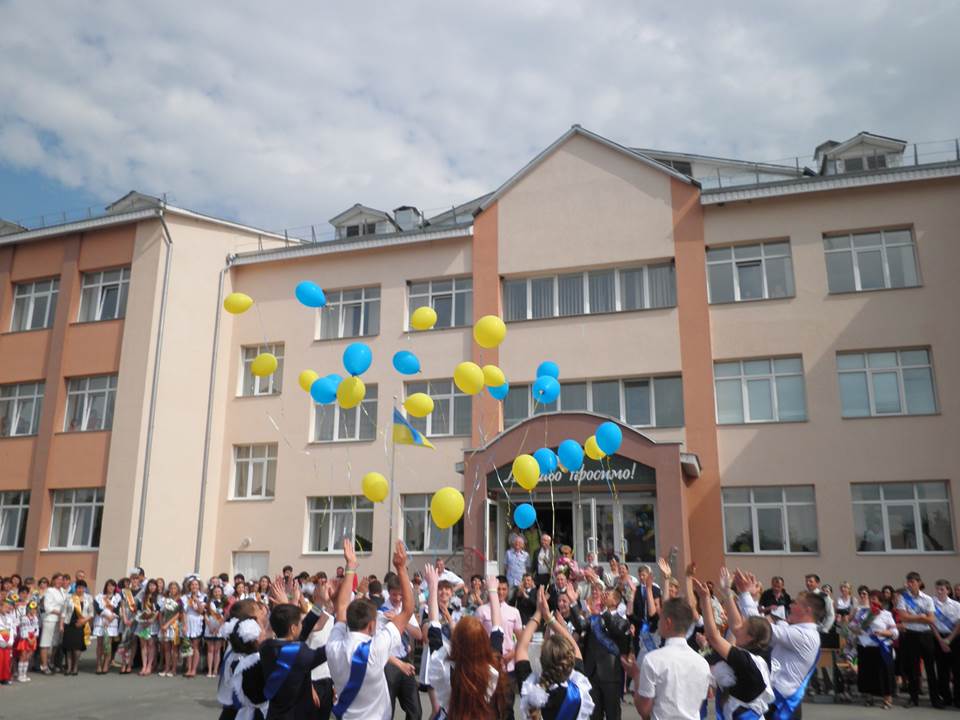 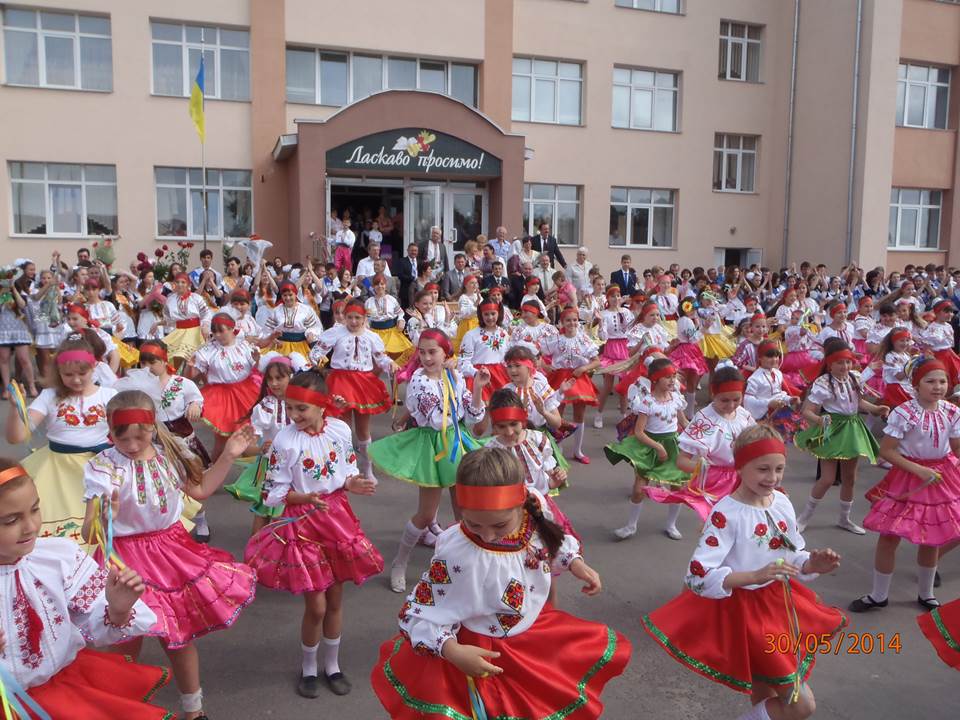 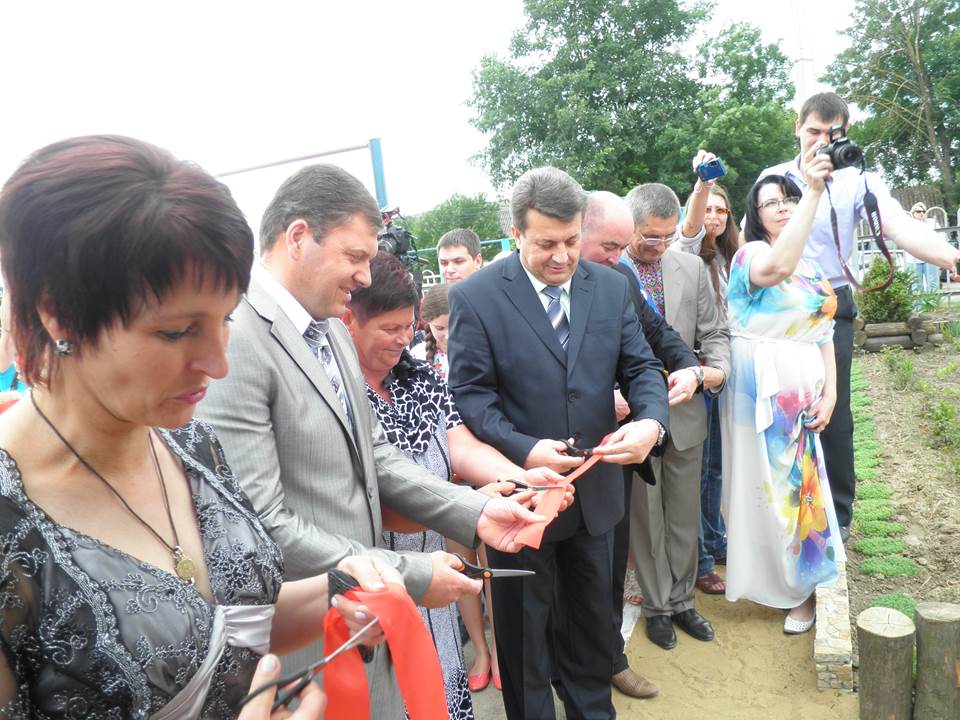 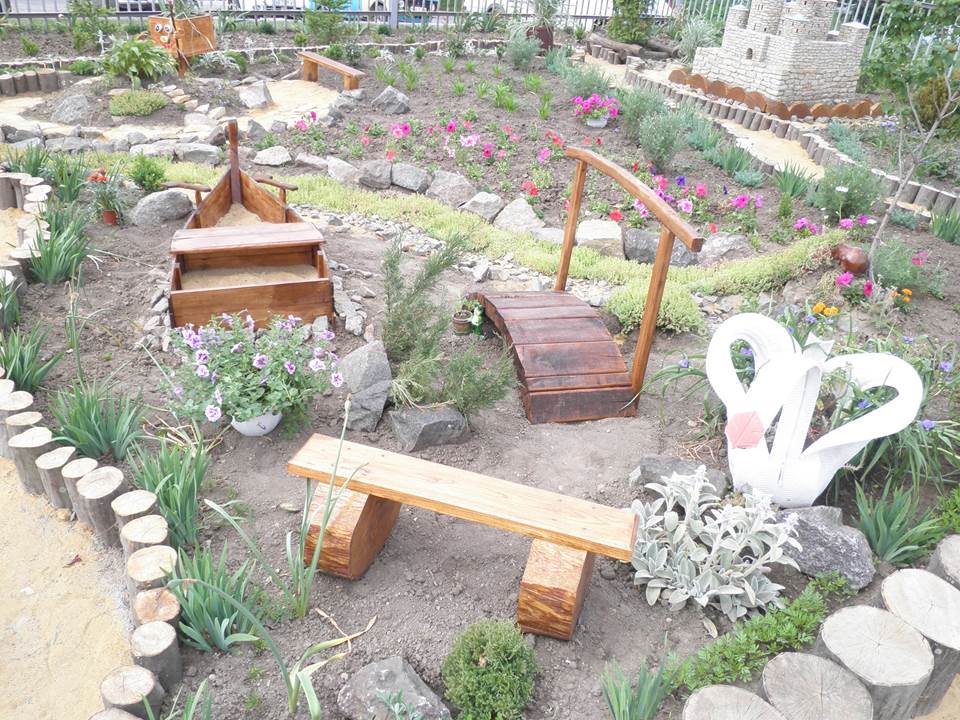 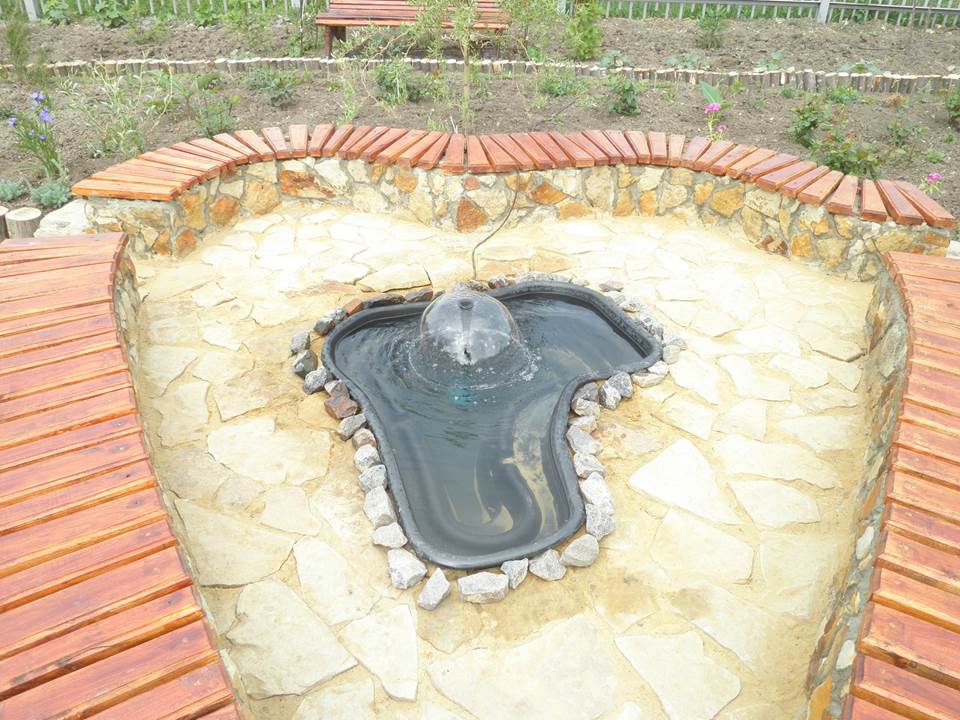 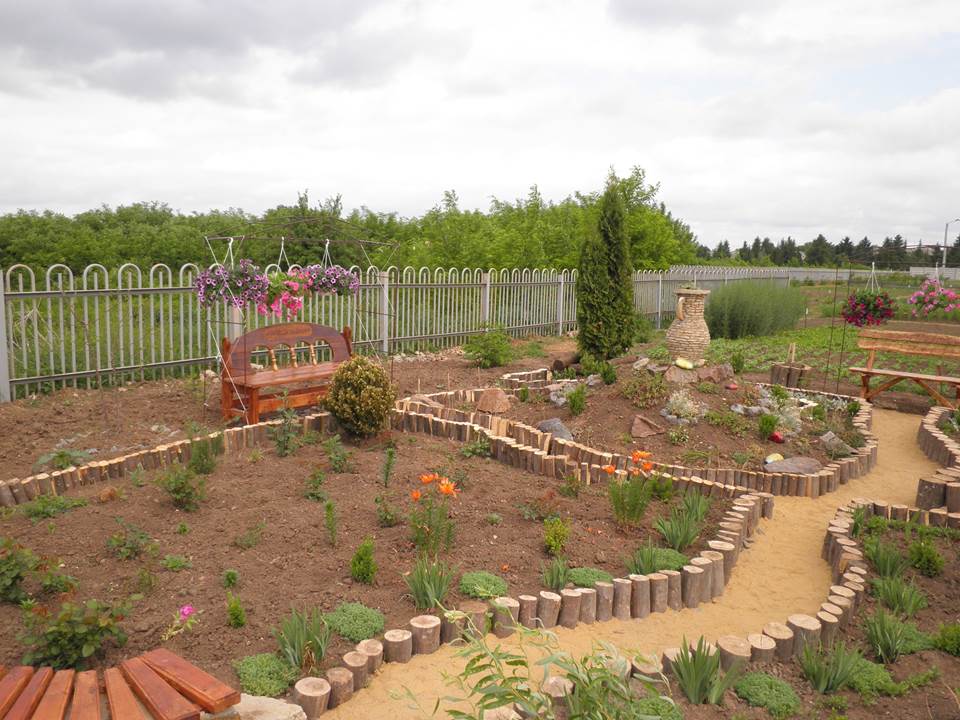 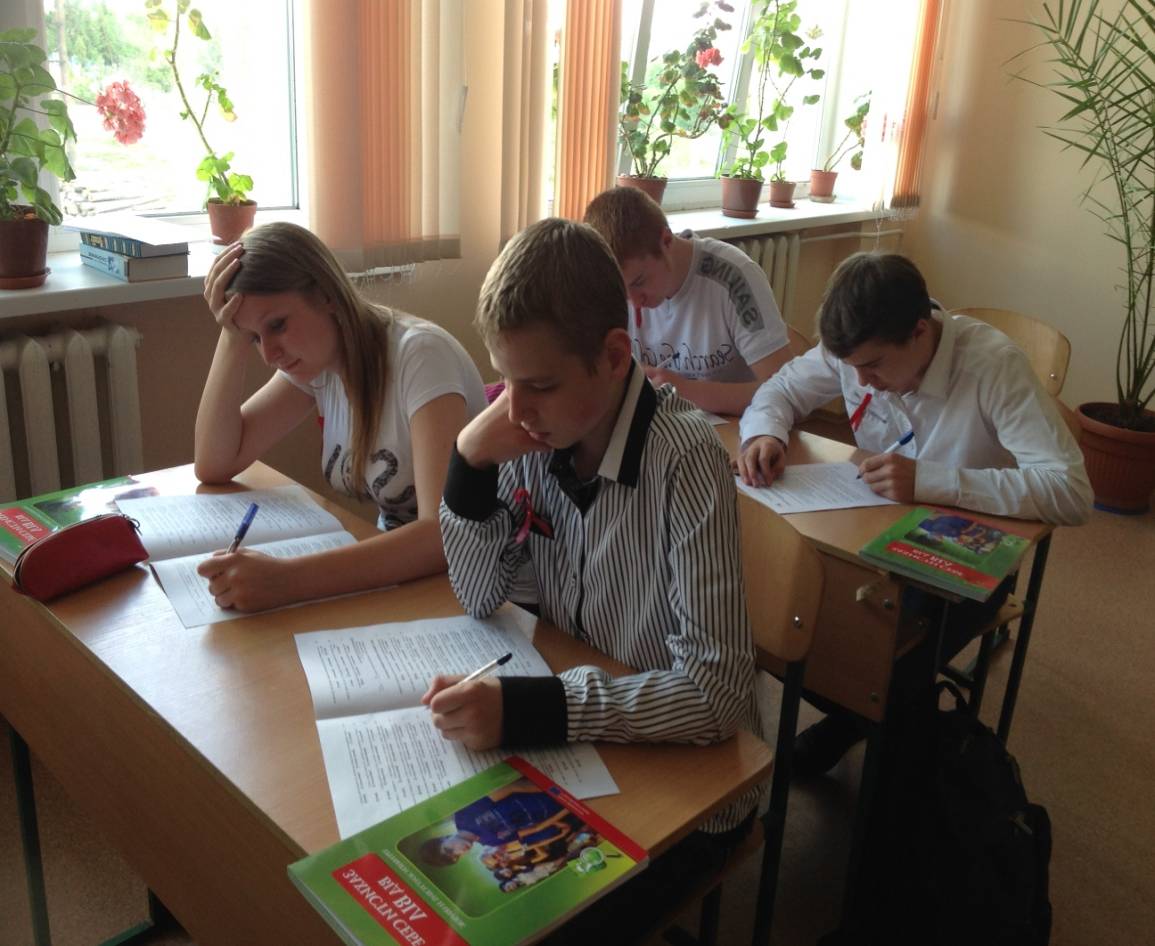 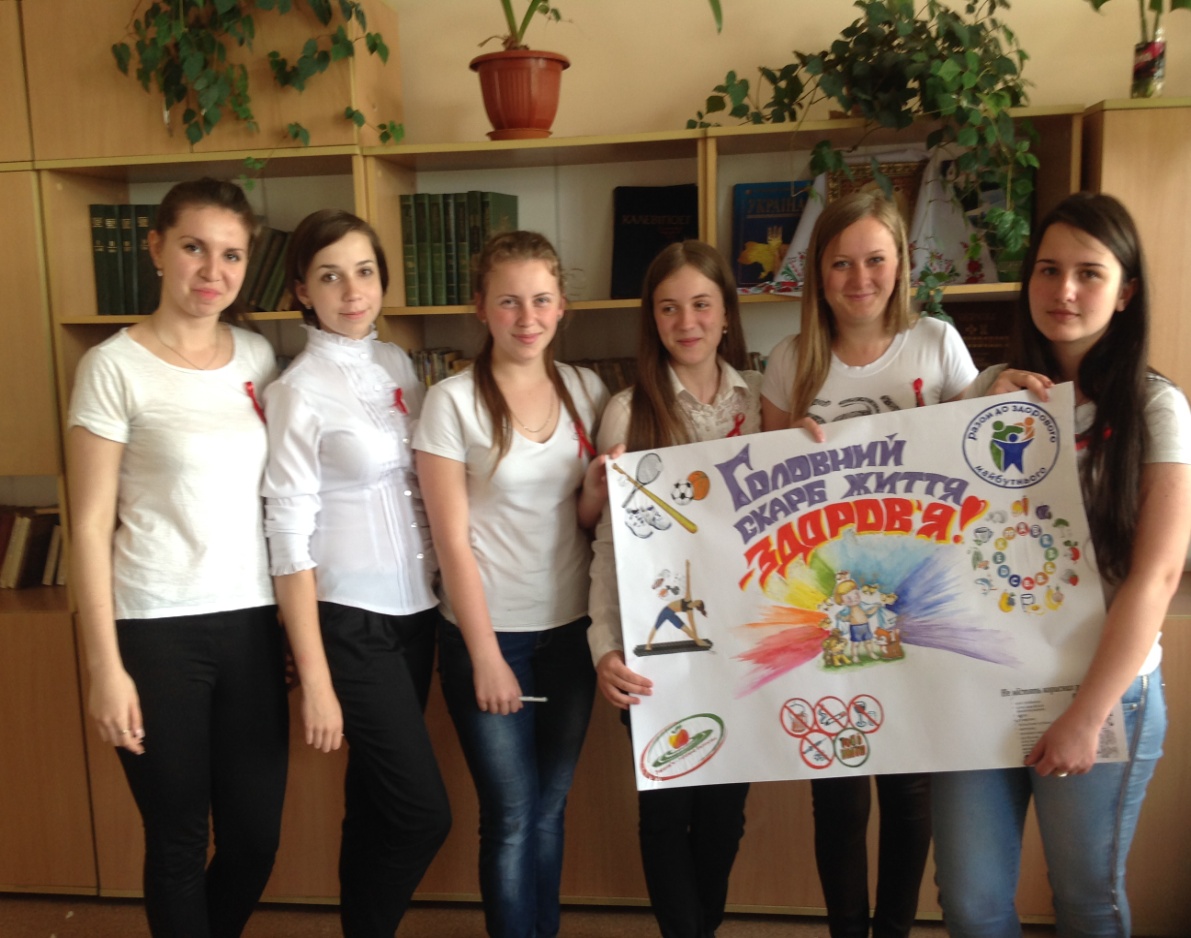 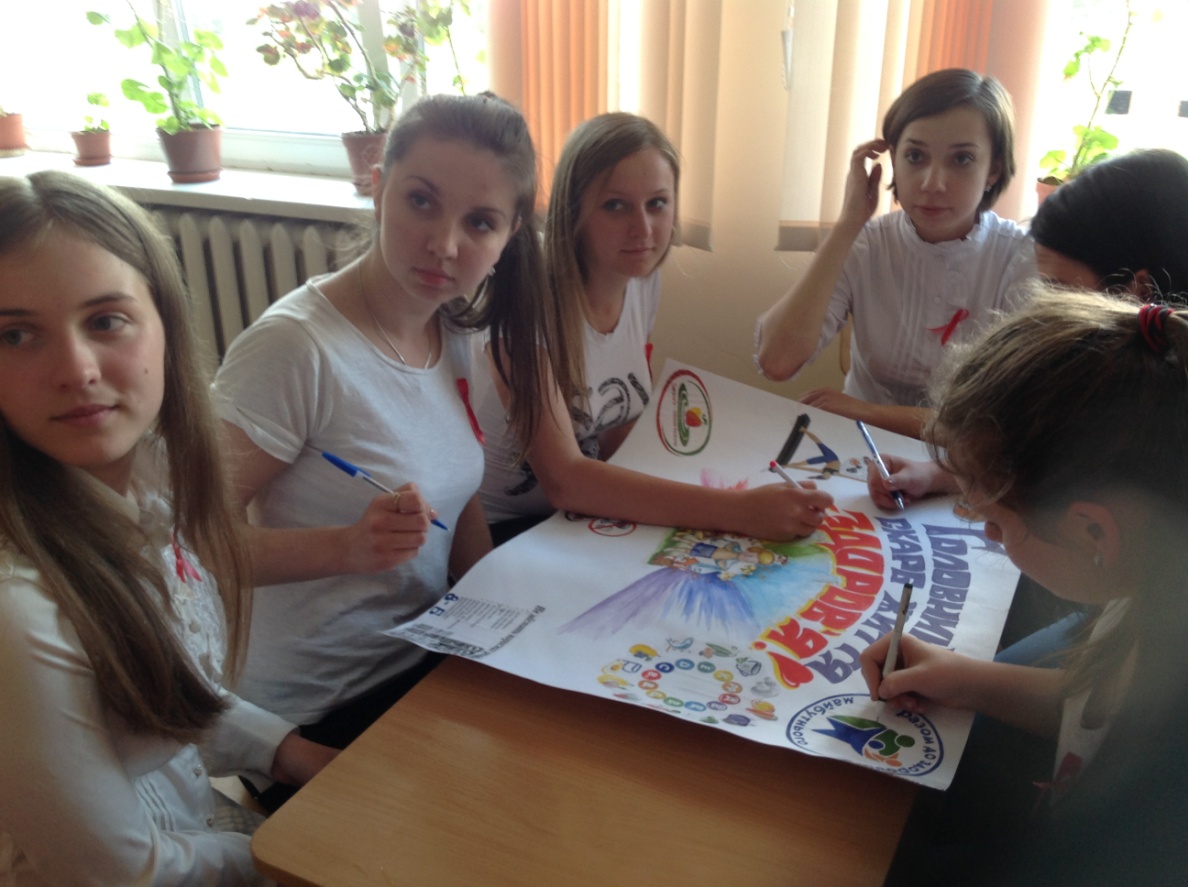 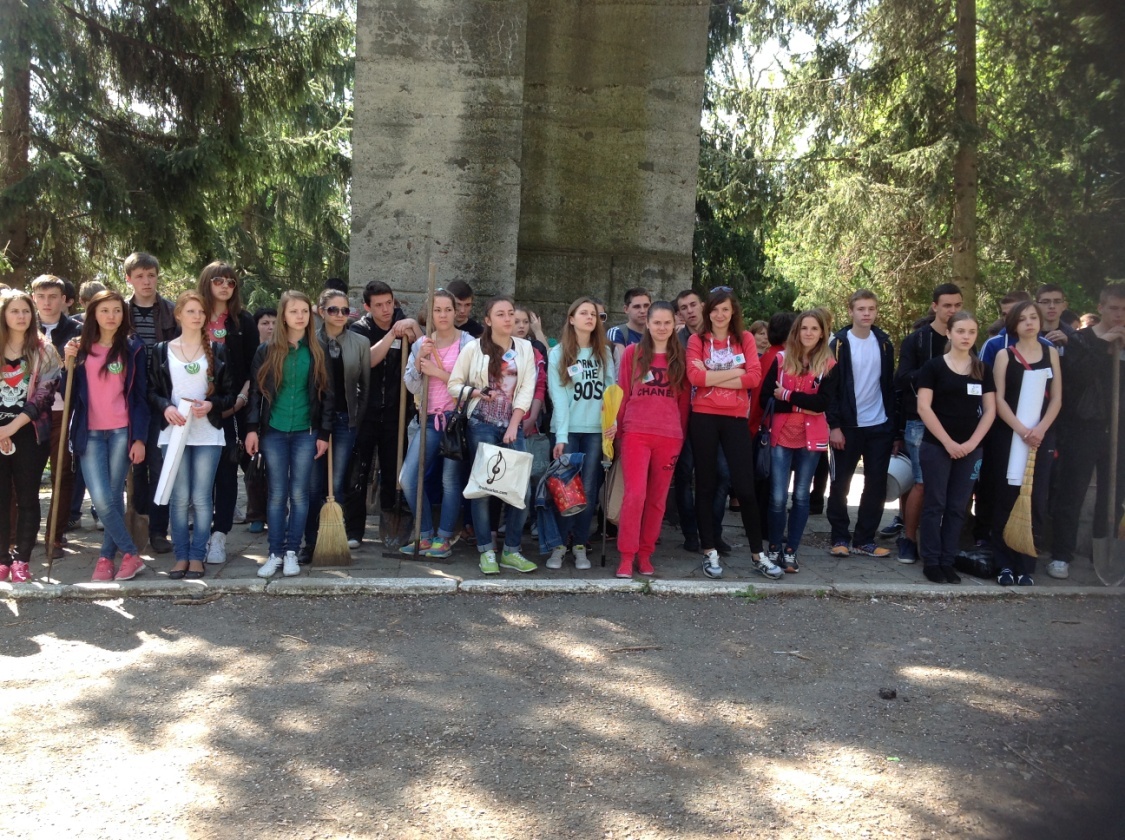 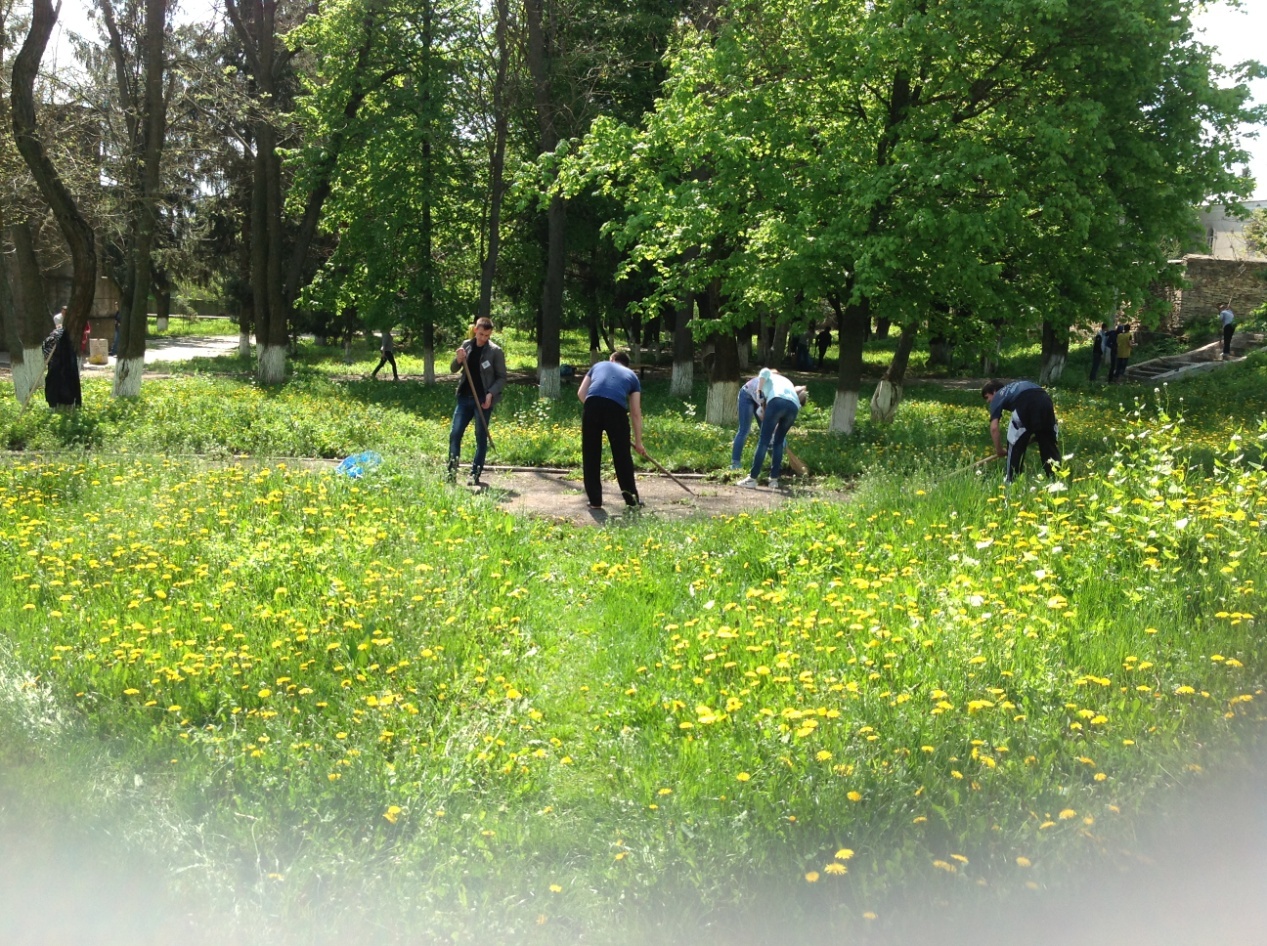 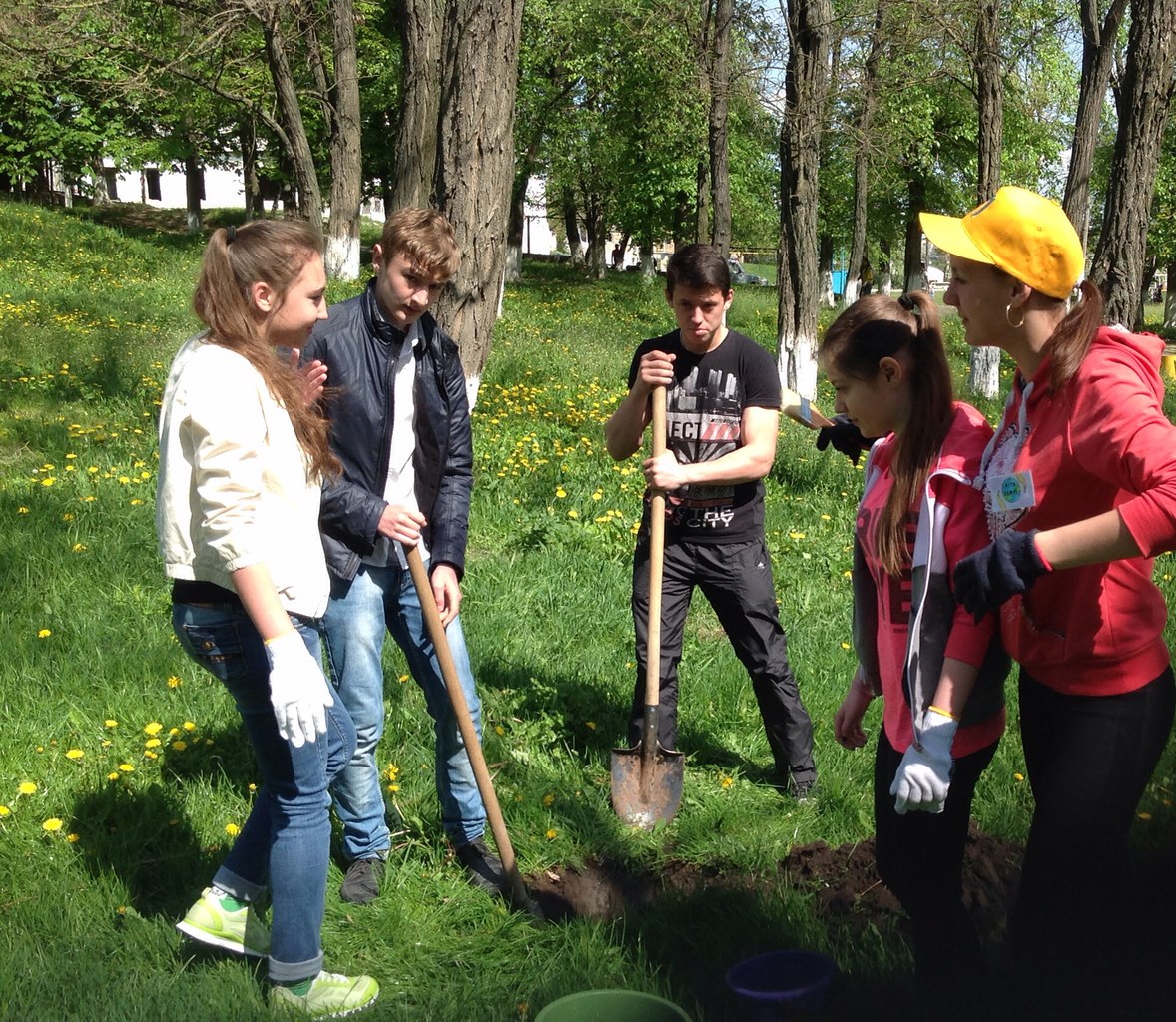 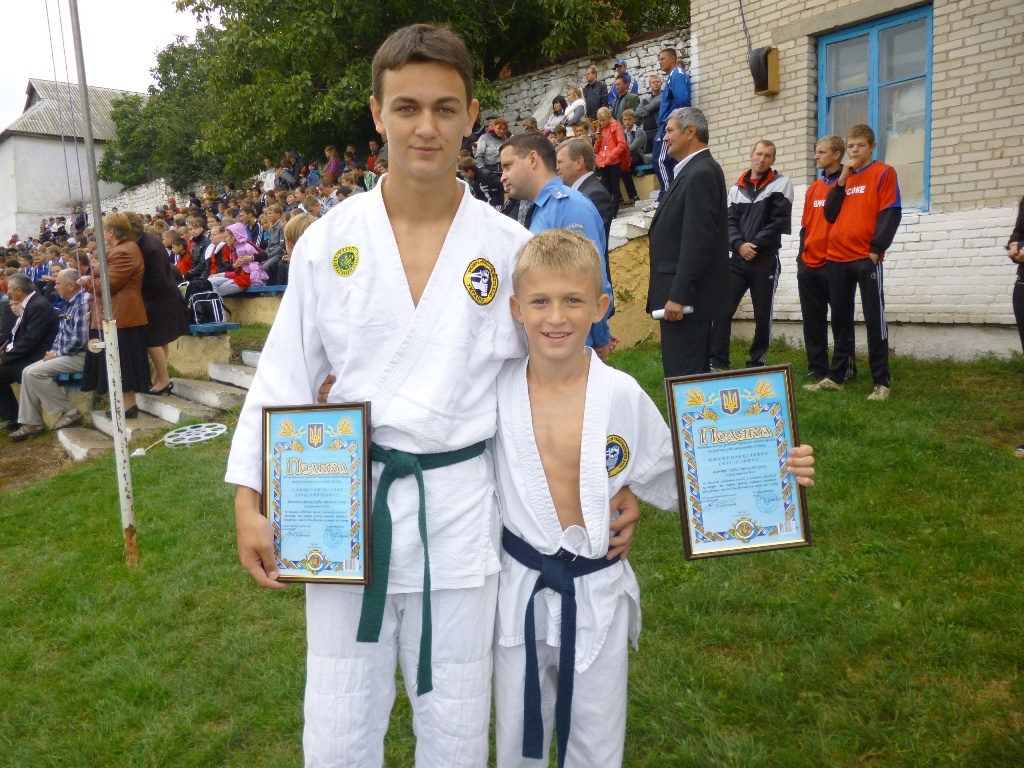 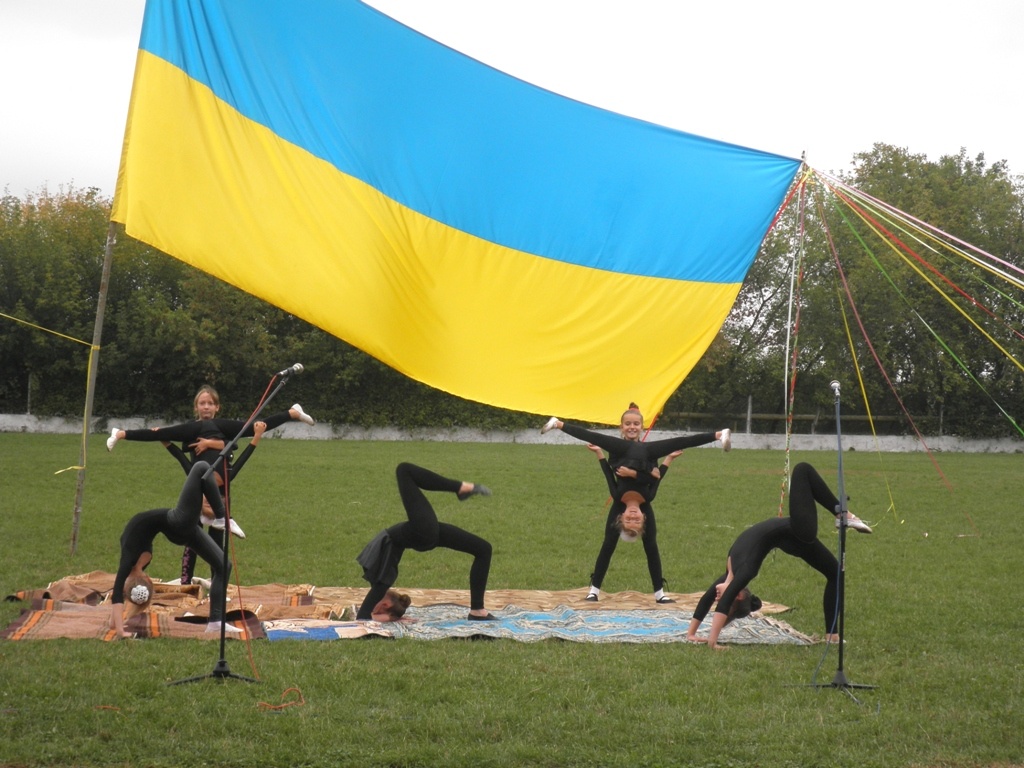 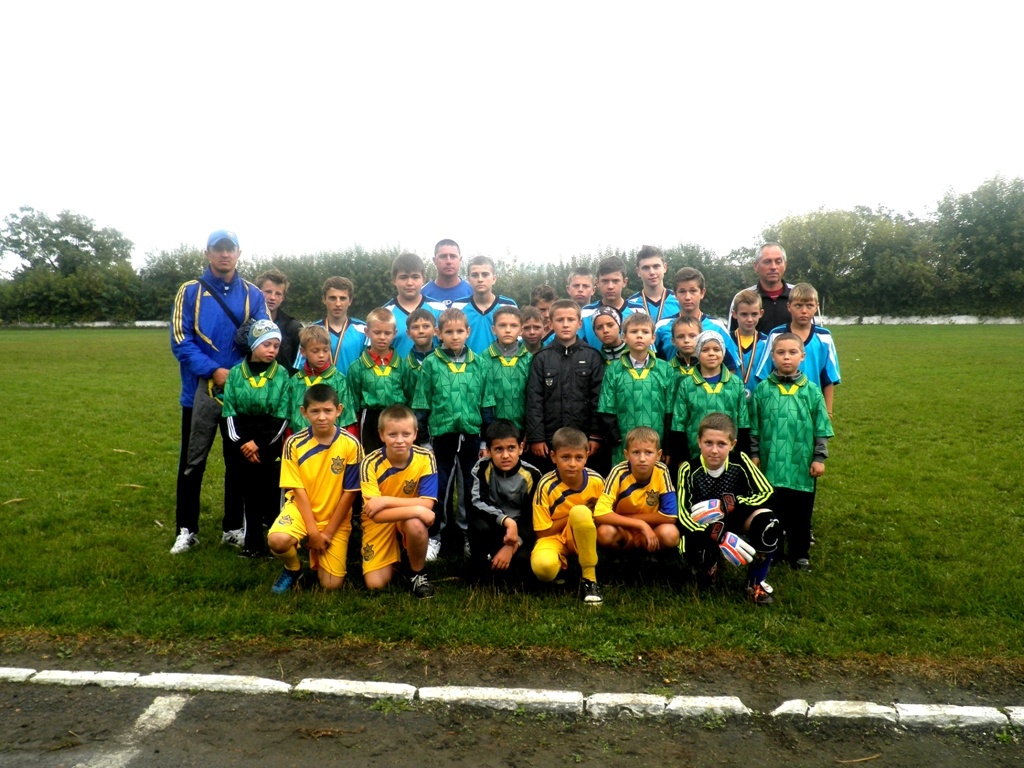 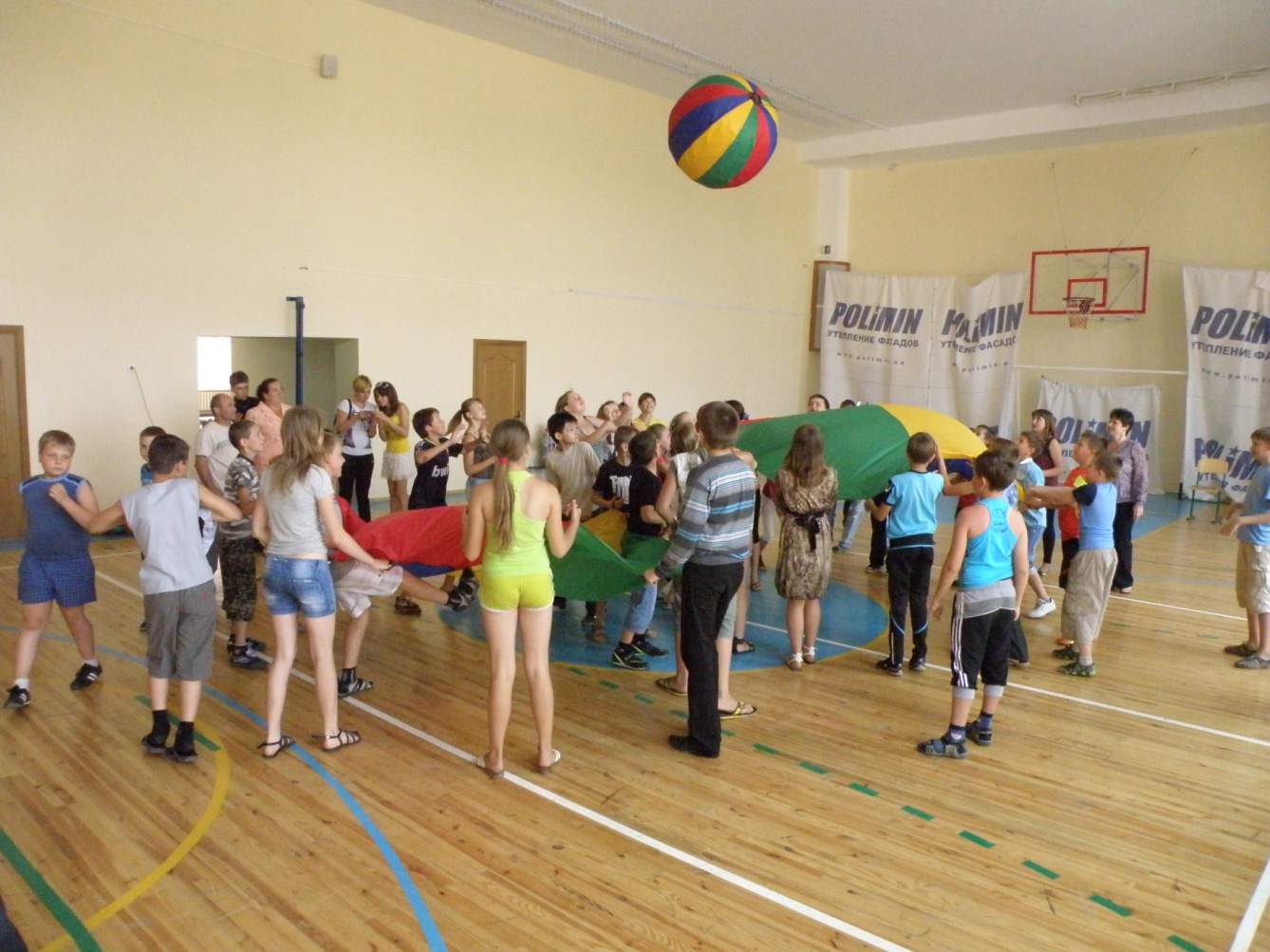 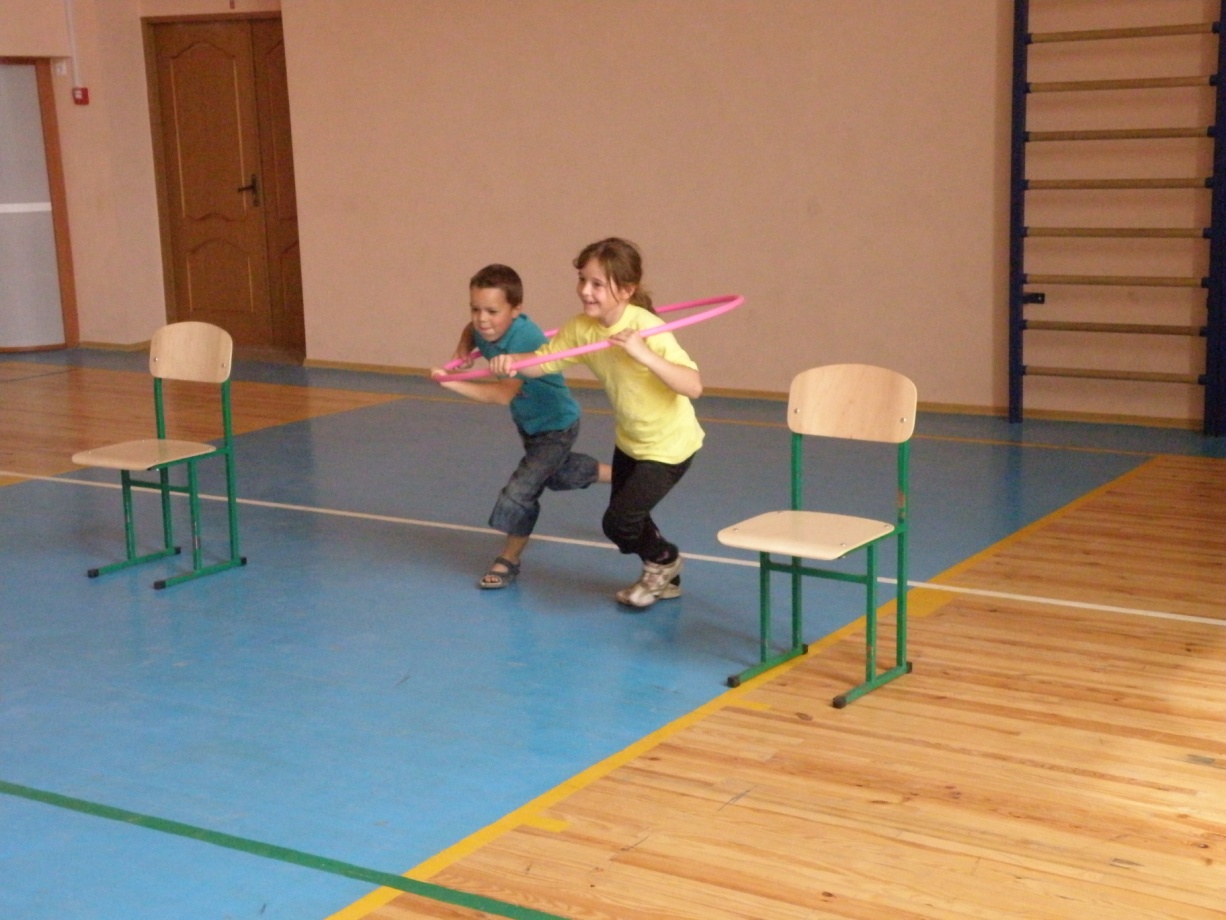 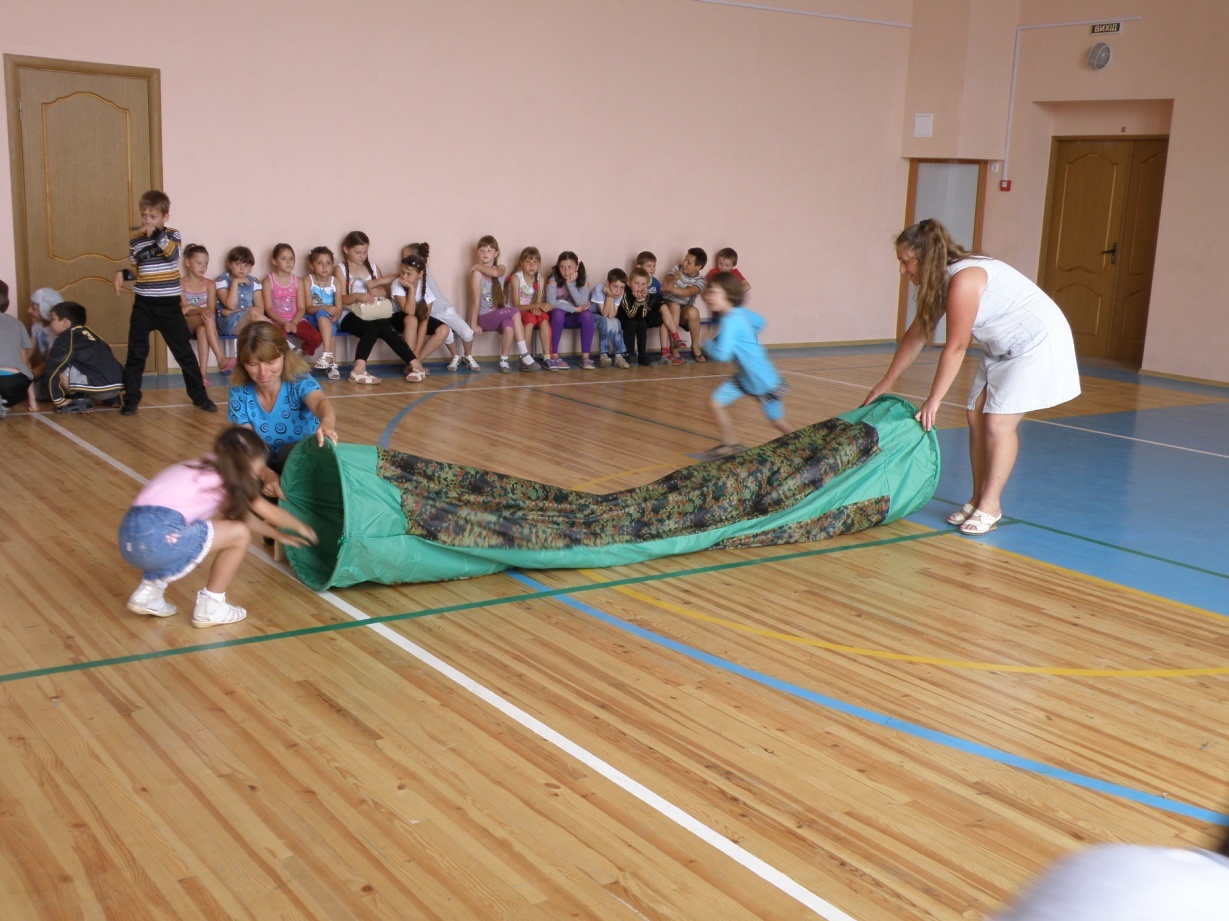 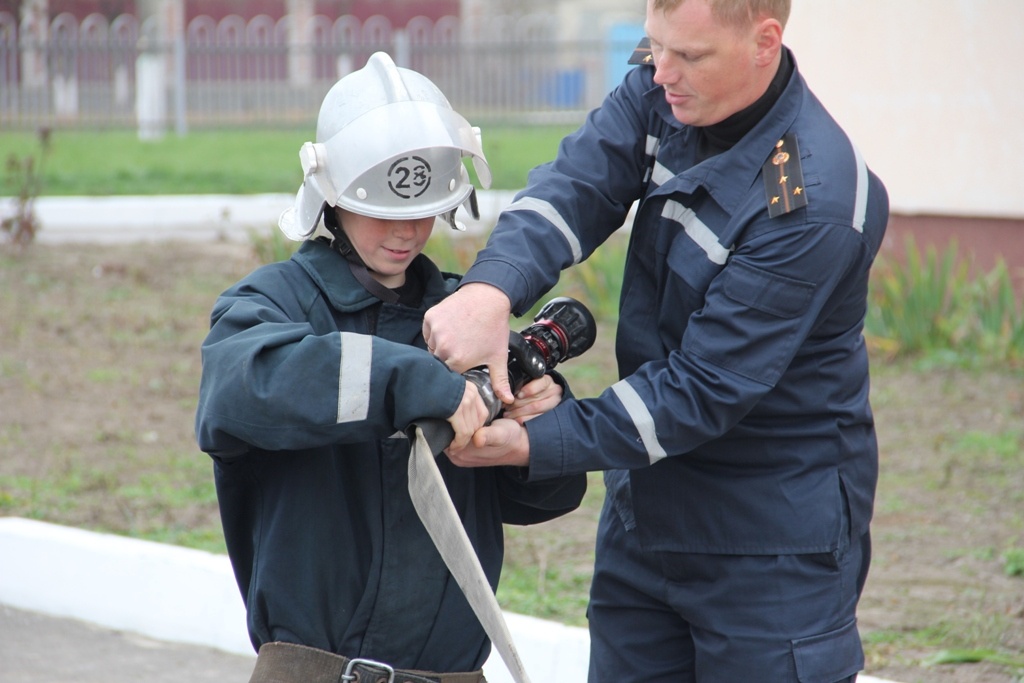 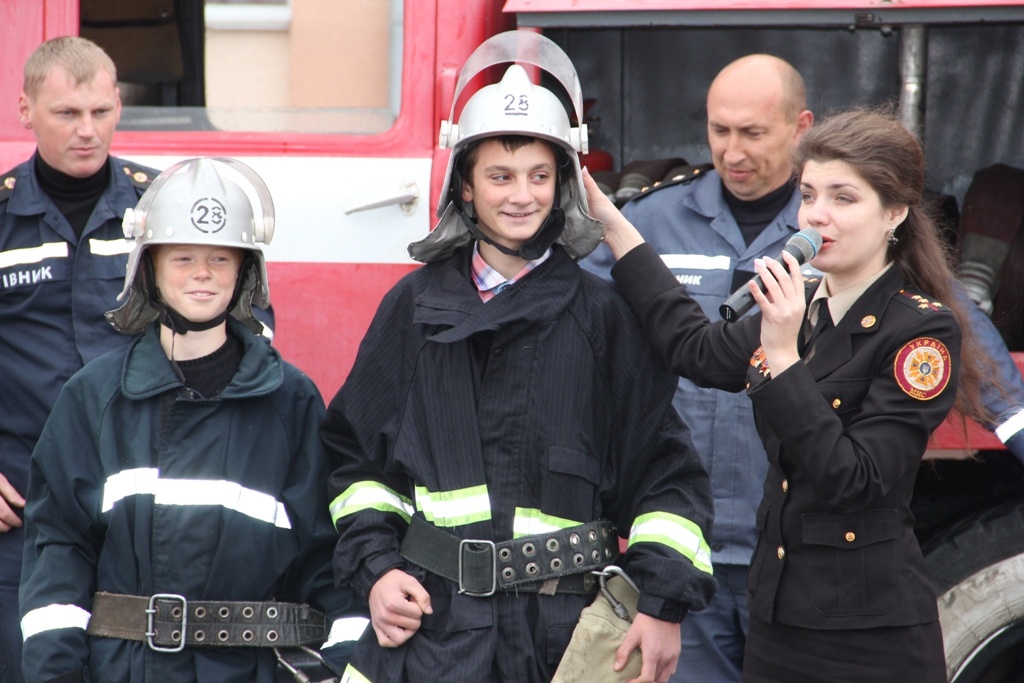 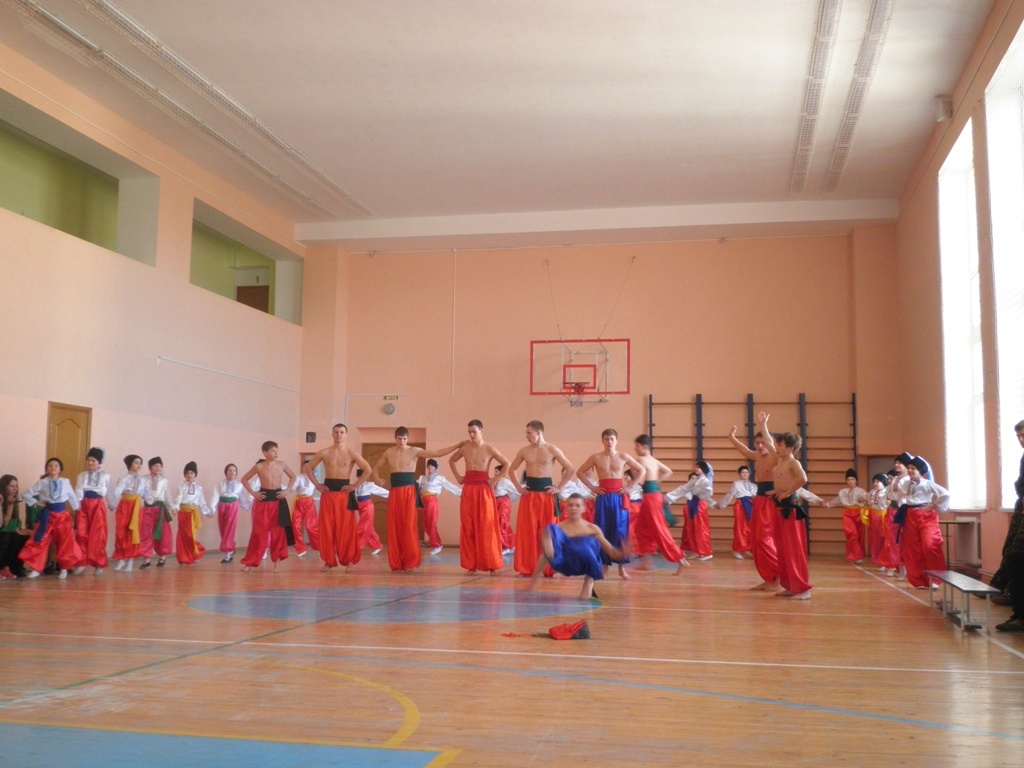 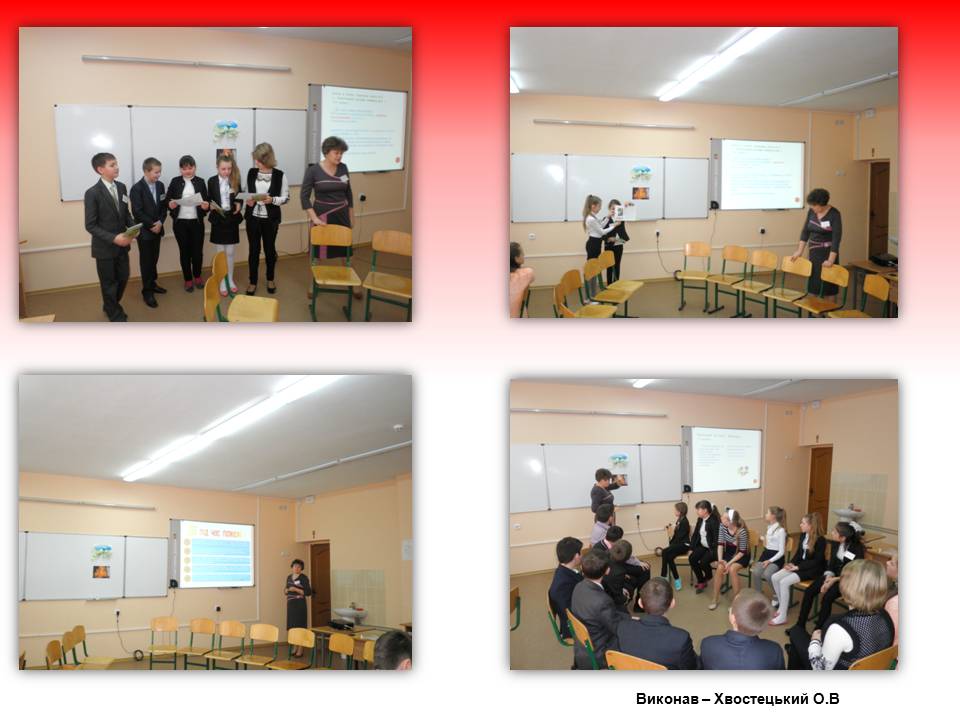 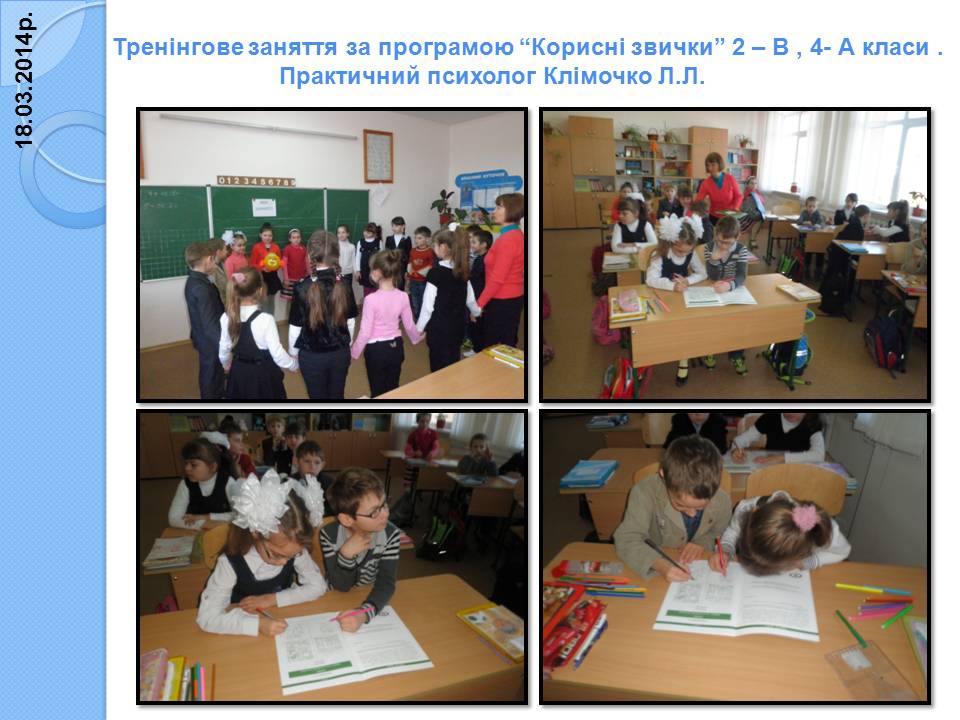 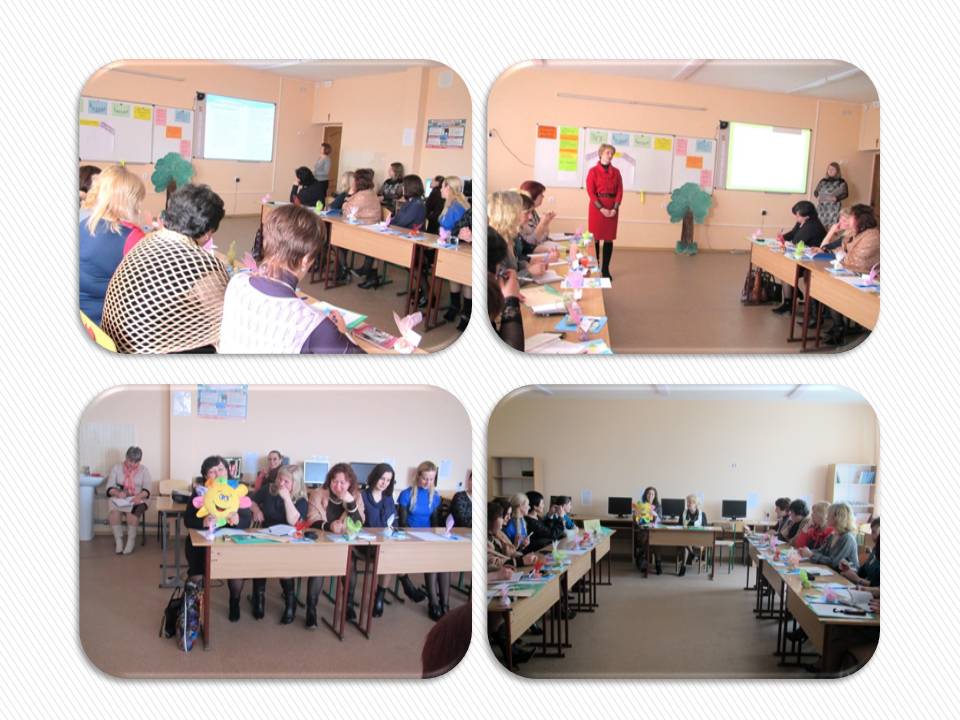 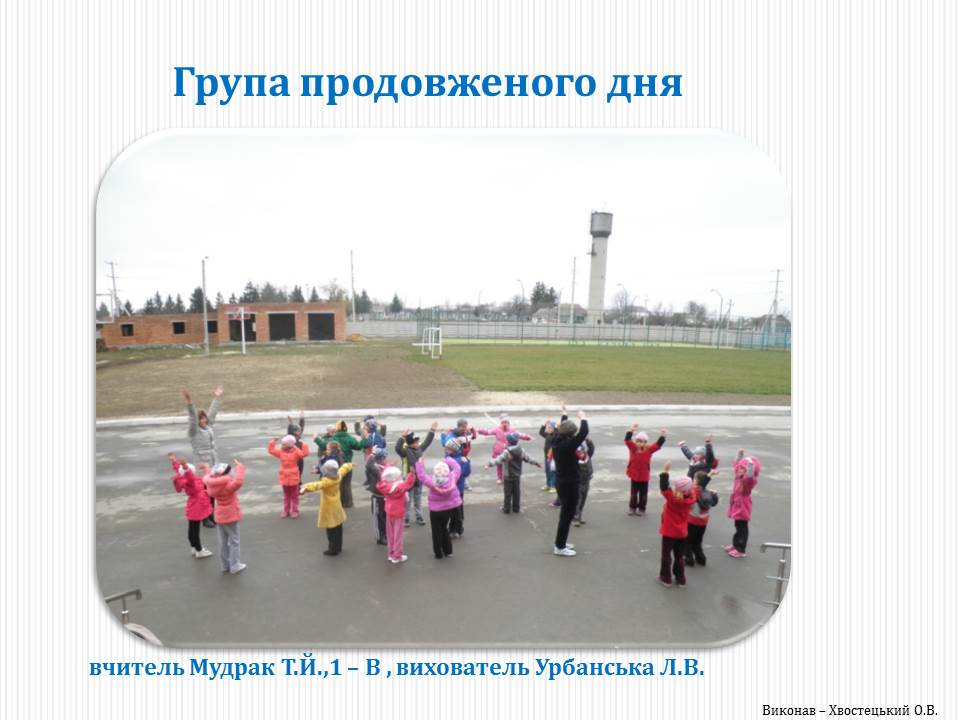 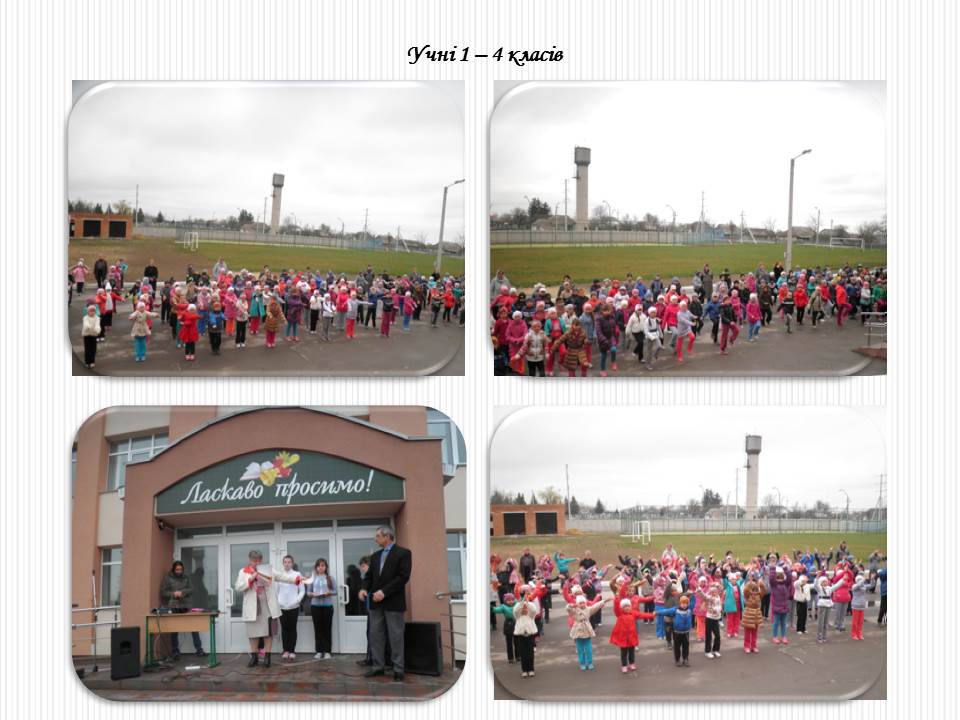